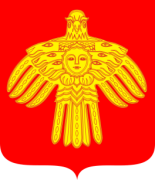 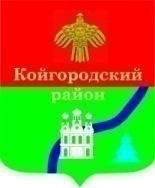 «Бюджет для граждан»   по исполнению бюджета муниципального образования муниципального района «Койгородский» за 2016 год
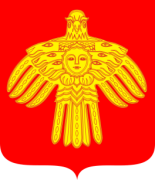 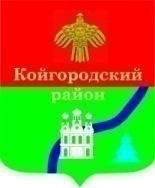 Краткий словарь используемых терминов и понятий
Бюджет – это план доходов и расходов на определенный период.
Бюджетная система – совокупность всех бюджетов в Российской Федерации: федерального, региональных, местных, государственных внебюджетных фондов. Бюджетная система Республики Коми включает в себя республиканский бюджет Республики Коми и бюджеты муниципальных образований Республики Коми.
Бюджетный процесс – деятельность органов государственной власти, органов местного самоуправления и иных участников бюджетного процесса по составлению и рассмотрению проектов бюджетов, утверждению и исполнению бюджетов, контролю за их исполнением, осуществлению бюджетного учета, составлению, внешней проверке, рассмотрению и утверждению бюджетной отчетности.
Бюджетные ассигнования – предельные объемы денежных средств, предусмотренные в соответствующем финансовом году для исполнения бюджетных обязательств.
Бюджетный кредит – денежные средства, предоставляемые бюджетом другому бюджету бюджетной системы Российской Федерации, юридическому лицу (за исключением государственных (муниципальных) учреждений), иностранному государству, иностранному юридическому лицу на возвратной и возмездной основах.
Доходы бюджета – поступающие от населения, организаций, учреждений в бюджет денежные средства в виде:
- налогов;
- неналоговых поступлений (пошлины, доходы от продажи имущества, штрафы и т.п.);
- безвозмездных поступлений;
- доходов от предпринимательской деятельности бюджетных организаций. Кредиты, доходы от выпуска ценных бумаг, полученные государством (органами местного самоуправления), не включаются в состав доходов.
Источники финансирования дефицита бюджета – средства, привлекаемые в бюджет для покрытия дефицита (кредиты банков, кредиты от других уровней бюджетов, ценные бумаги, иные источники).
Расходы бюджета – выплачиваемые из бюджета денежные средства.
Дефицит бюджета – превышение расходов бюджета над его доходами.
Профицит бюджета – превышение доходов бюджета над его расходами.
Межбюджетные трансферты – денежные средства, перечисляемые из одного бюджета бюджетной системы Российской Федерации другому бюджету.
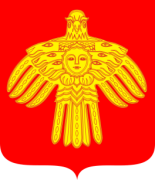 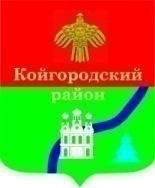 Краткий словарь используемых терминов и понятий
Дотации – средства, предоставляемые одним бюджетом бюджетной системы Российской Федерации другому бюджету на безвозмездной и безвозвратной основе без указания конкретных целей использования.
Субвенции – средства, предоставляемые одним бюджетом бюджетной системы Российской Федерации другому бюджету на безвозмездной и безвозвратной основе на финансирование делегированных другим публично-правовым образованиям полномочий.
Субсидии – средства, предоставляемые одним бюджетом бюджетной системы Российской Федерации другому бюджету на безвозмездной и безвозвратной основе на условиях долевого софинансирования расходов других бюджетов.
Муниципальная программа – документ стратегического планирования, содержащий комплекс планируемых мероприятий, взаимоувязанных по задачам, срокам осуществления, исполнителям и ресурсам и обеспечивающих наиболее эффективное достижение целей и решение задач социально-экономического развития муниципального образования.
Муниципальное задание – документ, содержащий требования к составу, качеству, объему, условиям, порядку и результатам оказания муниципальных услуг (выполнения работ).
Муниципальный долг – обязательства, возникающие из муниципальных заимствований, гарантий по обязательствам третьих лиц, другие обязательства в соответствии с видами долговых обязательств, принятые на себя муниципальным образованием.
Главный распорядитель бюджетных средств – орган государственной власти (местного самоуправления), орган управления государственным внебюджетным фондом, или наиболее значимое учреждение науки, образования, культуры и здравоохранения, напрямую получающий(ее) средства из бюджета и наделенный правом распределять их между подведомственными распорядителями и получателями бюджетных средств.
Главный администратор источников финансирования дефицита бюджета – орган государственной власти (местного самоуправления), орган управления государственным внебюджетным фондом, иная организация, имеющий(ая) в своем ведении администраторов источников финансирования дефицита бюджета.
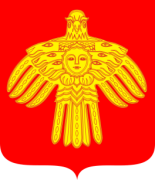 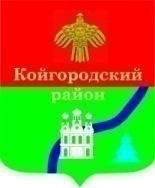 Доля расходов муниципальных программ в бюджете муниципального образования муниципального района «Койгородский» 
 за 2014- 2016 год
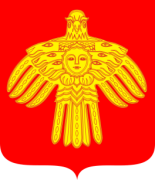 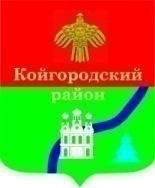 Мероприятия по поддержанию сбалансированности бюджета МО МР "Койгородский" 2016 года
Приоритетными направлениями бюджетной политики МО МР "Койгородский" в 2016 году стали:
• обеспечение сбалансированности и устойчивости бюджетной системы муниципального района при безусловном исполнении всех обязательств и выполнении задач, поставленных в указах Президента РФ от 07 мая 2012 года;
•  получение необходимого объема бюджетных доходов;
•  поддержка предпринимательской и инвестиционной активности для дальнейшего развития экономического потенциала муниципального образования;
• оптимизация структуры расходов местных бюджетов.
• совершенствование муниципального финансового контроля с целью его ориентации на оценку эффективности бюджетных расходов;
• повышение открытости и прозрачности управления общественными финансами, в том числе путем формирования и размещения в информационно-телекоммуникационной сети "Интернет" финансовой информации и брошюр "Бюджет для граждан".
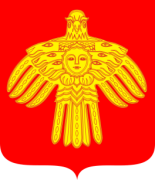 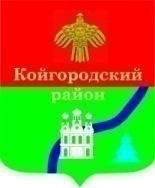 Основные показатели исполнения  бюджета муниципального образования муниципального района «Койгородский» в 2016 году
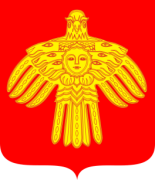 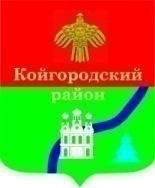 Муниципальный долг бюджета муниципального образования  муниципального района Койгородский
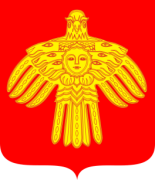 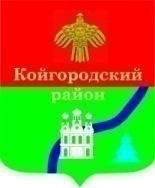 Доходы бюджета МО МР «Койгородский» в 2016 году
тыс.руб.
Первоначальный план по налоговым и неналоговым доходам перевыполнен на 12,5%

За последние 3 года налоговые и неналоговые доходы выросли на 16,3 %  или в 1,2 раза
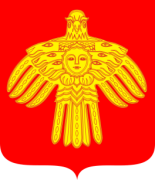 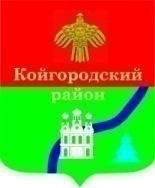 Доходы бюджета МО МР «Койгородский» в разрезе видов доходов в 2016 году.
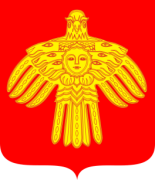 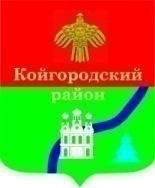 Причины невыполнения планов по доходам
по которым отклонение составляет 10 % и более: 

субсидии бюджетам бюджетной системы РФ (межбюджетные трансферты) – исполнение составило 67,1 % 
• субсидии на обеспечение мероприятий по переселению граждан из аварийного жилищного фонда поступили не в полном объеме, в связи с отсутствием заявок на получение данных субсидий. Так как только во второй половине 2016 года были проведены конкурсные процедуры по выбору подрядных организаций, начаты строительные работы.
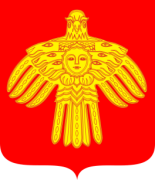 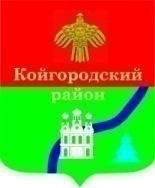 Безвозмездные поступления от других бюджетов бюджетной системы РФ в 2016 году.
277 575,5
тыс. руб.
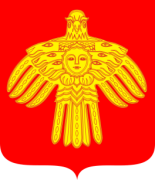 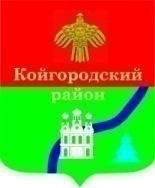 В бюджет района не в полномобъеме поступили средства от других бюджетов бюджетной системы  Российской Федерации в размере:
субсидия бюджетам муниципальных районов на обеспечение мероприятий по переселению граждан из аварийного жилищного фонда в сумме 23 719,0 тыс. руб.,
субвенция на  строительство, приобретение, реконструкцию, ремонт жилых помещений для обеспечения детей – сирот и детей, оставшихся без попечения родителей, лиц из числа детей – сирот и детей, оставшихся без попечения родителей, жилыми помещениями по договорам найма специализированных жилых помещений в сумме 200,7 тыс. руб.
 субвенция на осуществление  государственного полномочия Республики Коми по  организации проведения на территории соответствующего муниципального образования мероприятий по отлову и содержанию безнадзорных животных в сумме 9,1 тыс. руб. 
субвенция на проведение Всероссийской сельскохозяйственной переписи в 2016 году за счет средств, поступающих из федерального бюджета в сумме 116,3 тыс. руб.
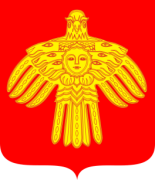 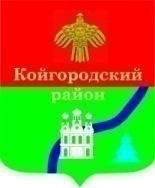 Структура налоговых и неналоговых доходов бюджета МО МР «Койгородский» в 2016 году
тыс.руб.
Налоговые и неналоговые доходы всего -112 476,0 тыс. руб.
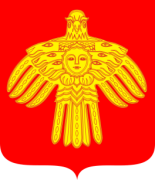 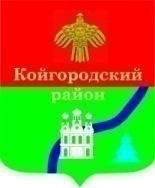 Динамика поступлений по основным доходным источникам бюджета МО МР «Койгородский» в 2016 году.
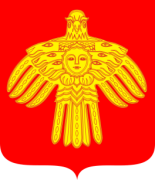 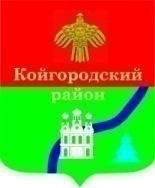 Доходная наполняемость бюджетов сельских поселений Койгородского района за 2016 год
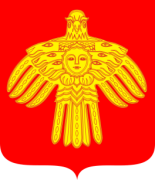 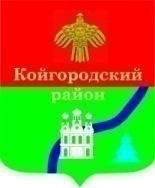 Результаты мероприятий по проведению сплошной инвентаризации на территории МО МР «Койгородский»
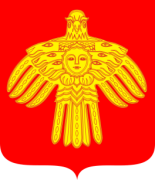 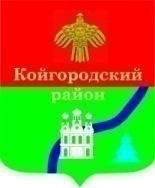 Результаты проведения сплошной инвентаризации имущества
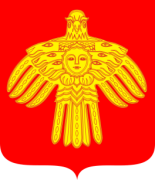 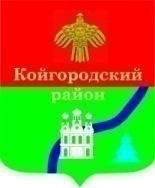 Расходы бюджета МО МР «Койгородский» в разрезе отраслей в 2016 году.
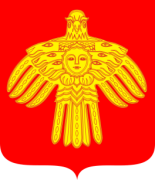 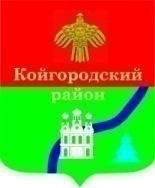 Причины невыполнения планов по расходам
по которым отклонение составляет 10 % и более: 


национальная экономика раздел 0400 – исполнен на 68,1 % 
Не в полном объеме освоены средства муниципального дорожного фонда запланированные на строительство подъездной дороги к средней общеобразовательной школе с. Койгородок.
Проектная документация проходит государственную экспертизу.

жилищно-коммунальное хозяйство раздел 0500 – исполнен на 29,0% 
Не освоены в полном объеме бюджетные ассигнования запланированные на мероприятия по переселению граждан из ветхого и аварийного жилищного фонда, так как только во второй половине 2016 года были проведены конкурсные процедуры по выбору подрядных организаций, начаты строительные работы.
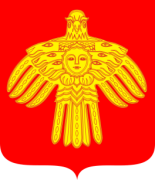 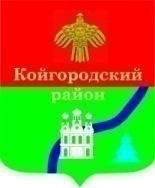 Структура расходов муниципального образования  муниципального района «Койгородский» в 2016 году по отраслям
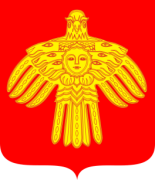 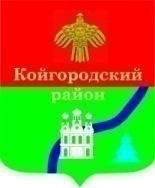 Расходы отчётного бюджета  МО МР «Койгородский» по основным направлениям в сравнении 2016 с 2015 годом
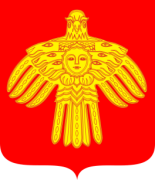 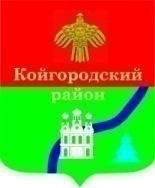 Исполнение Указа Президента РФ от 7 мая 2012 года № 596 (майские указы)
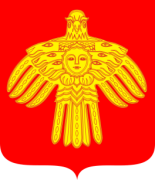 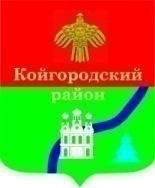 Динамика просроченной кредиторской задолженности муниципальных образований муниципального района «Койгородский» за 2014-2016 годы
тыс. рублей
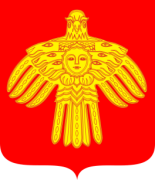 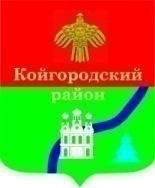 Исполнение расходной части бюджета муниципального образования муниципального района «Койгородский» в 2016 году по муниципальным программам
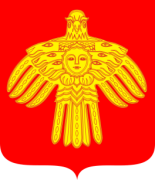 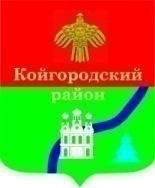 Основные виды поддержки малого и среднего предпринимательства в рамках муниципальных программы "Развития экономики" в МО МР "Койгородский" в 2016 году
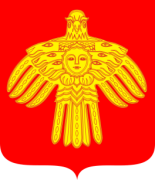 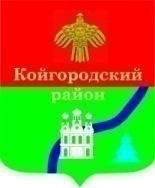 Объём  субсидий на развитие сельского хозяйства и обновление основных средств в  2016 году
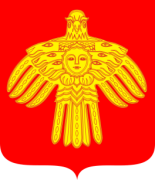 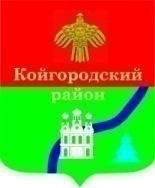 Реализация малых проектов
Реализация значимых проектов
(с долевым участием  средств бюджета  МО МР «Койгородский»)
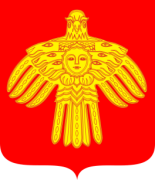 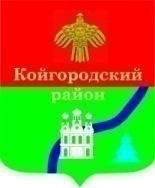 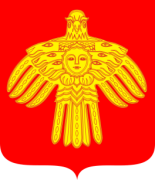 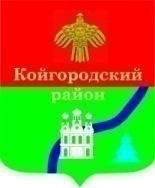 Виды размещения заказа для муниципальных нужд МО МР "Койгородский" 2016 года
Экономический эффект от осуществления закупок товаров, работ, услуг конкурентными способами - 2688,6 тыс. руб.
Разработчиком презентации «Отчет об исполнении бюджета муниципального образования муниципального района «Койгородский» за 2016 год» является 
финансовое управление администрации МР «Койгородский»
Контактная информация

Заместитель руководителя администрации МР «Койгородский» – начальник финансового управления  Жабская Татьяна Анатольевна
Адрес:  Койгородский район, с. Койгородок, ул. Мира, д. 7, 168170
Телефон: 8(82132)9-17-84
Факс: 8(82132)9-16-59
Адрес электронной почты: koig_finupr@mail.ru
Режим работы: с 8-45 до 17-00
Перерыв на обед с 13-00 до 14-00
Выходные дни – Сб, Вс.



Приемные дни, часы: Понедельник с 15.00 до 17.00 ,пятница — с 15.00 до 17.00
Адрес, место приема: Кабинет № 28